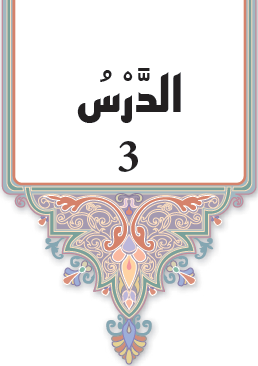 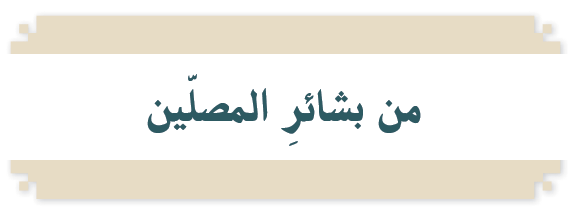 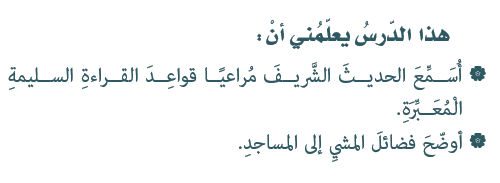 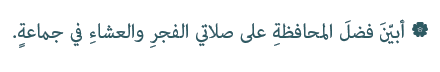 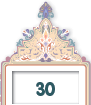 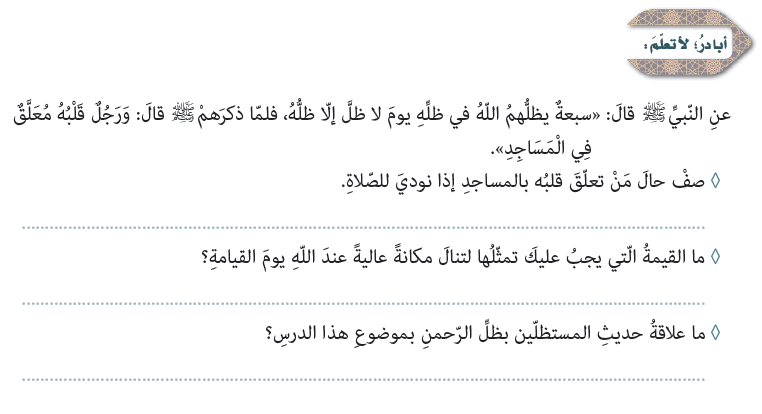 يترك جميع أعماله ويذهب للصلاة
الالتزام بطاعة الله
المحافظة على الصلاة جماعة توصلك إلى ظل عرش الرحمن
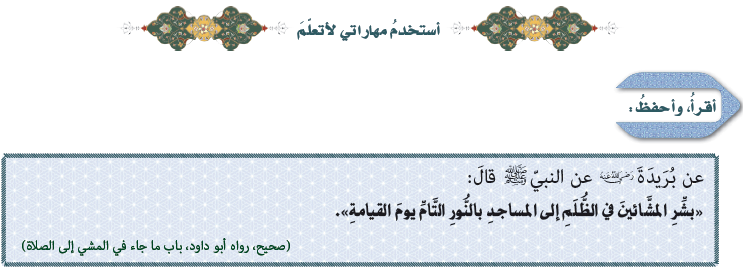 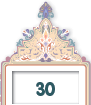 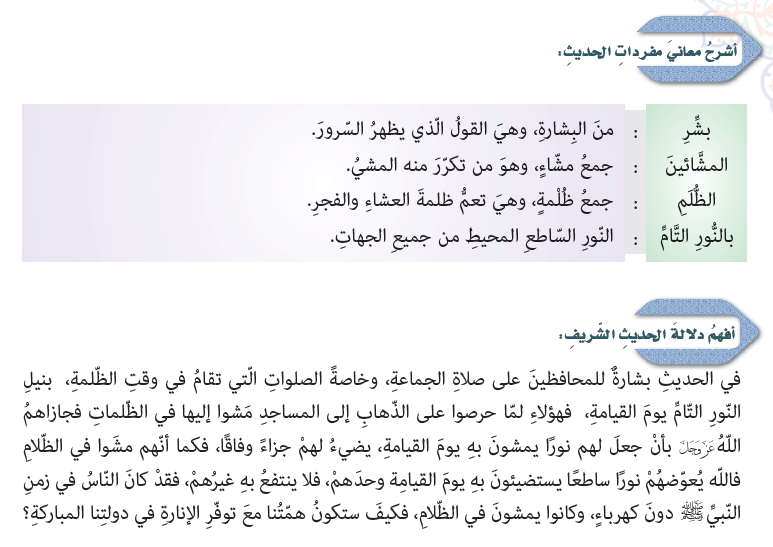 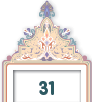 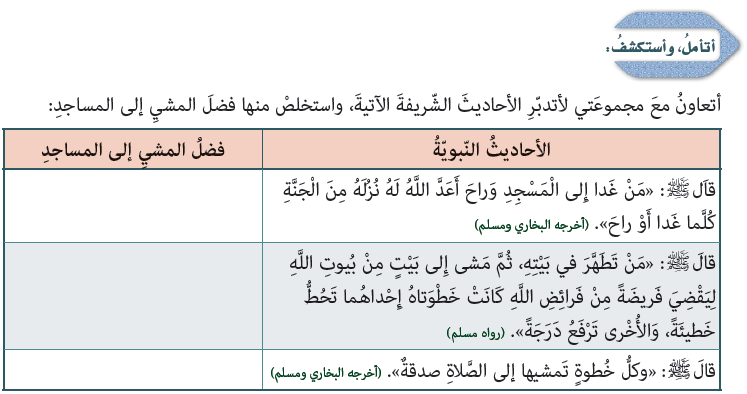 المشي إلى المسجد 
يعد زيادة في الجنة
كل خطوة إلى الصلاة 
ترفع درجة أو تمحو سيئة
بكل خطوة أجر صدقة كاملة
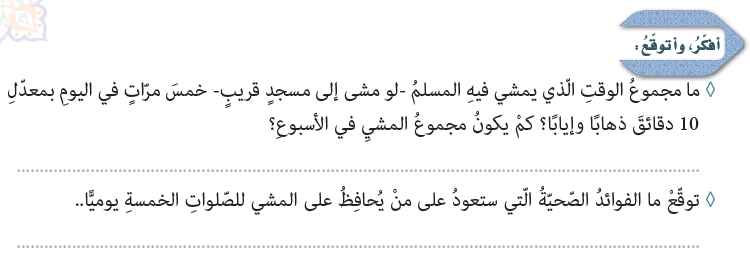 10×5=50 دقيقة كل يوم /// 50×7=350 في الاسبوع
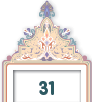 يتقوى بدنه وينشط ليقاوم الامراض
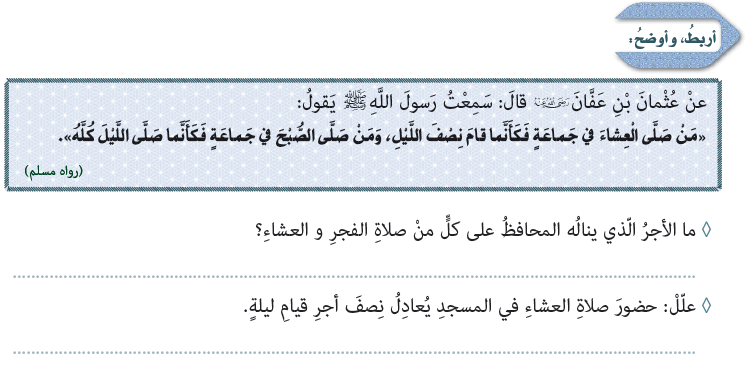 أجر ليلة ونصف ليلة
لأنها وقت للراحة والنوم عند أغلب الناس
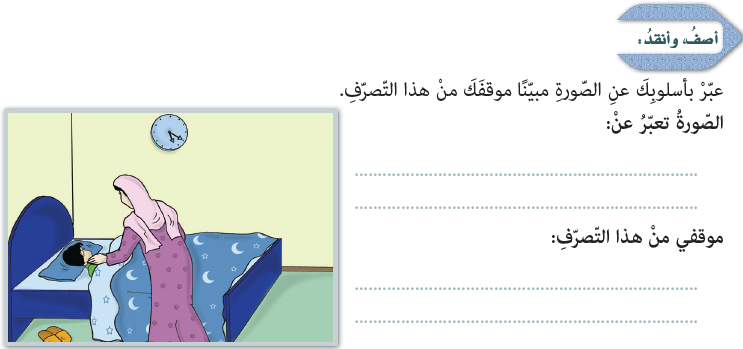 إيقاظ الطفل لصلاة الفجر
يجب على كل الآباء فعل ذلك
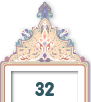 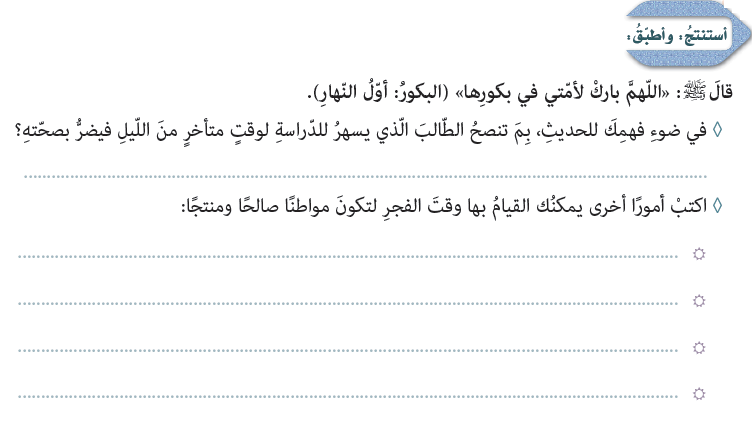 بعدم الإكثار من السهر والاستيقاظ مبكراً فهو وقت بركة
الصلاة
السفر
العمل
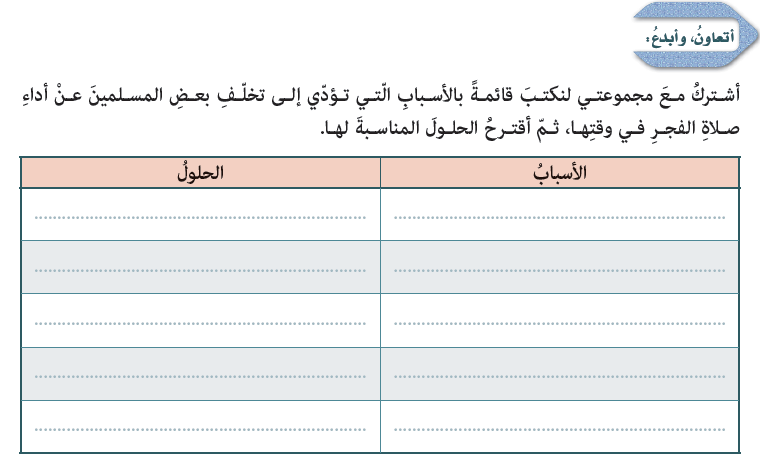 النوم مبكراً
السهر
الجدية واغتنام الوقت
اللهو واللعب
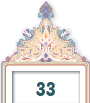 الإفراط في الاكل
تناول الوجبات الخفيفة
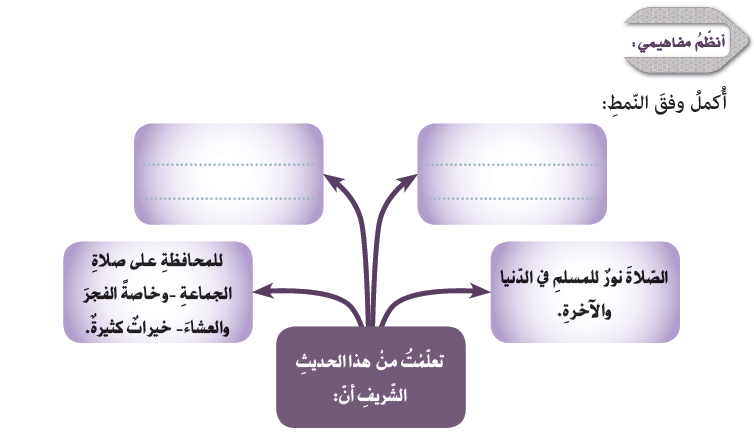 الجزاء من 
جنس العمل
للمشي فوائد في 
الدنيا والآخرة
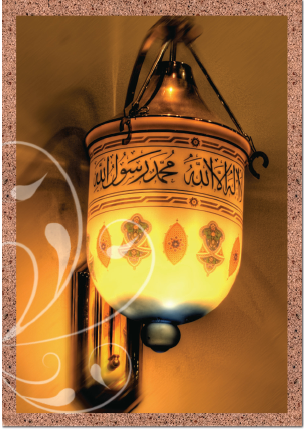 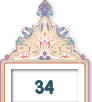 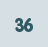 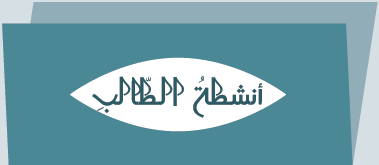 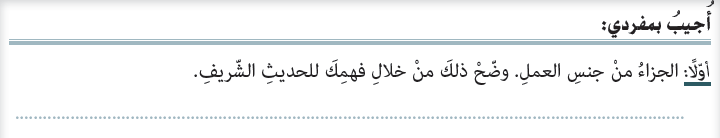 المشي في الظلمات يمنع عنك الظلمة يوم القيامة
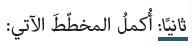 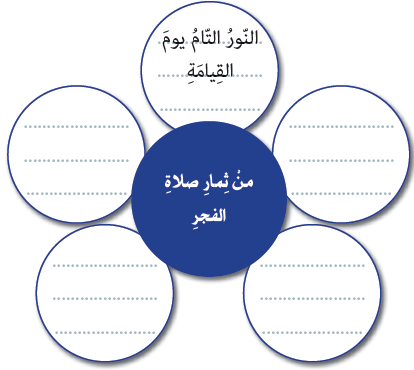 بكل خطوة 
صدقة
تعدل قيام 
ليلة كاملة
بكل خطوة 
تمحى سيئة
بكل خطوة 
تكتب حسنة
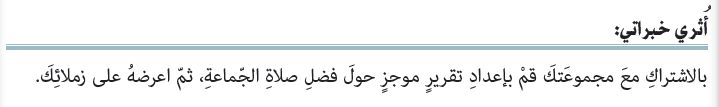 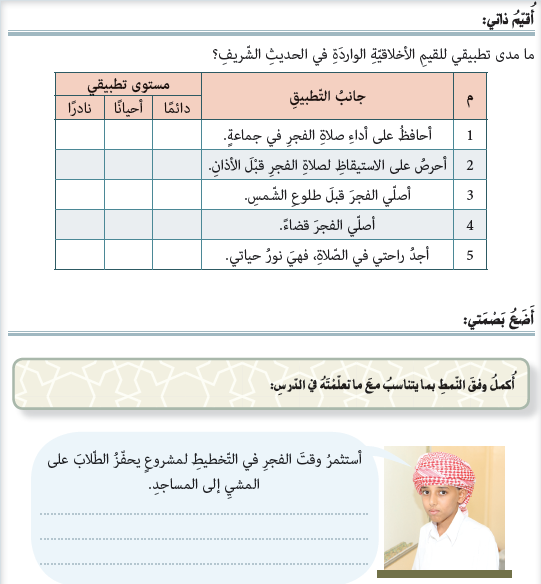 حضور صلاة الجماعة لمدة اسبوع 
تضاف للطالب 20 درجة
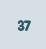